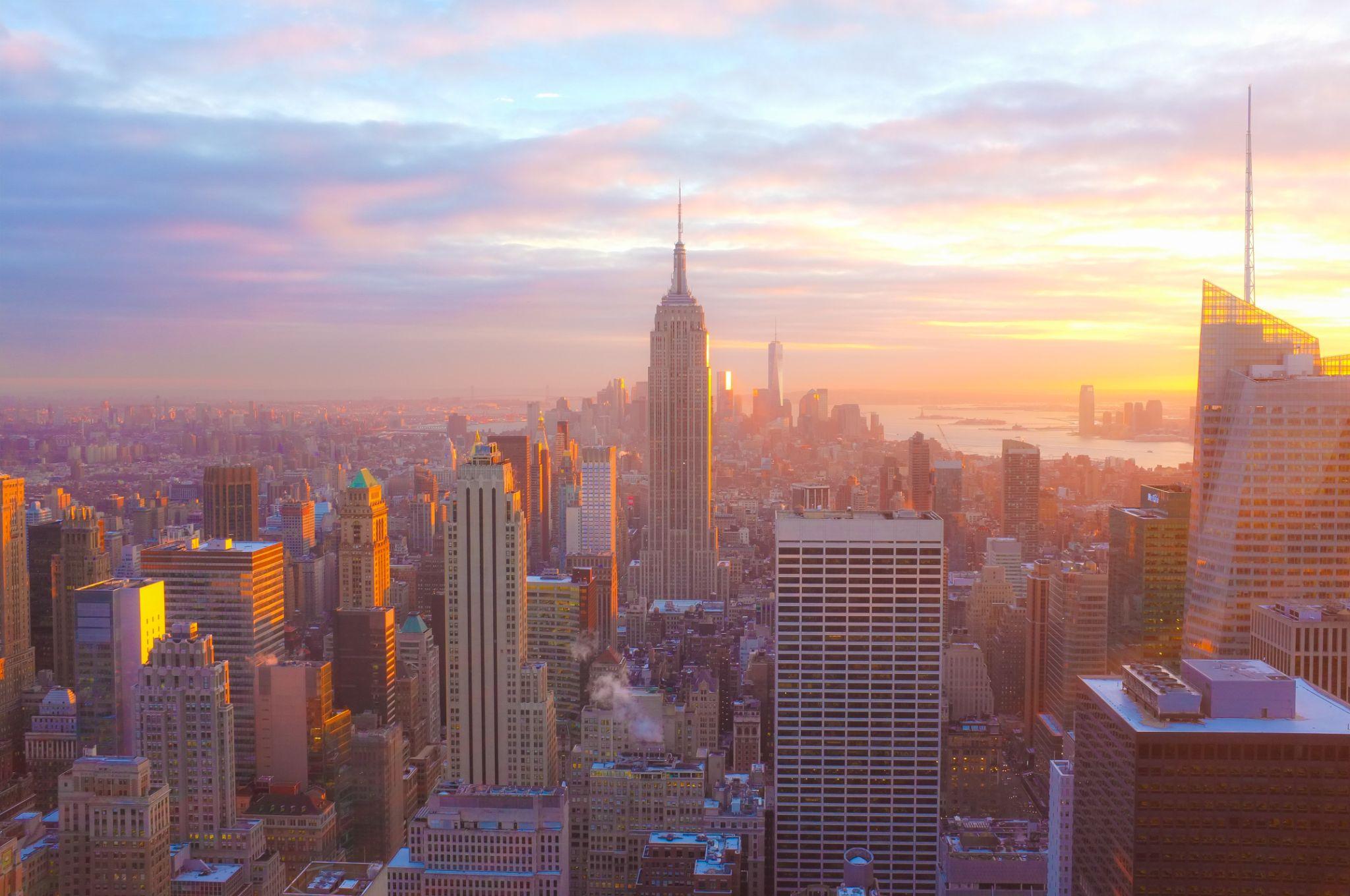 LL 97 Advisory Board Report
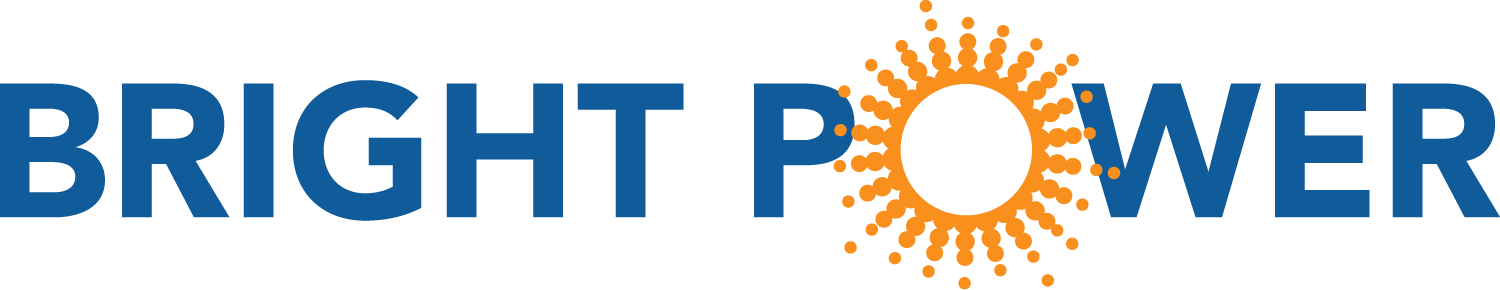 About the LL 97 Advisory Board Report
See report here
Released Dec 29th
Details the recommendations of the seven LL 97 working groups
Designed to guide the future of LL 97 implementation
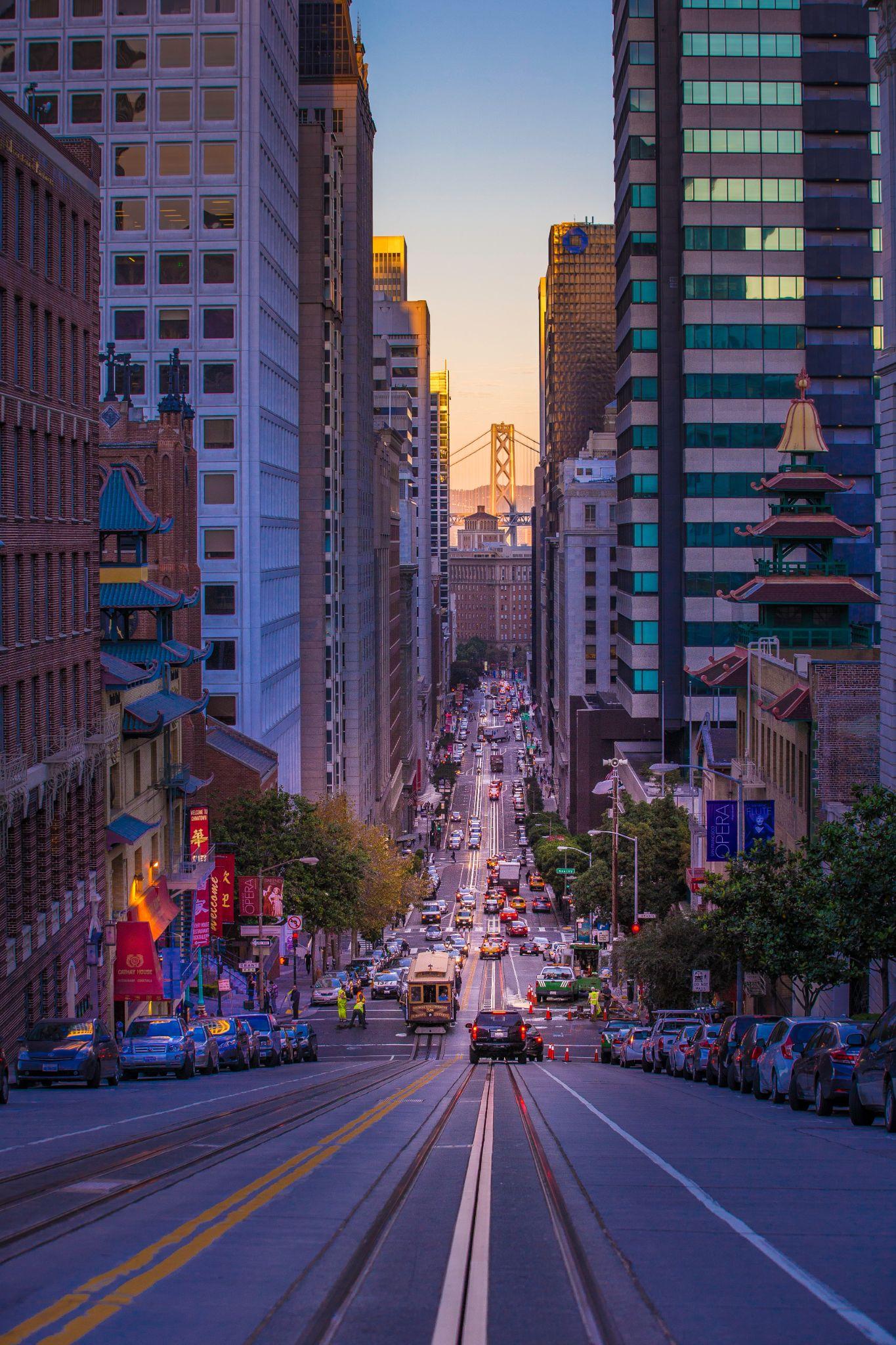 Recommendations
DOB has already taken up some suggestions:
Clarifying that RECs only apply to electricity emissions
Changing emissions limits from occupancy groups to ESPM space types
Incorporating TOU option
New Recommendations:
Limit RECs to 30% of overage
Add an energy efficiency metric in 2030
Incentivize beneficial electrification with a deemed or measured credit
Revise the Article 321 Prescriptive Path to push more decarb
Raising the emissions limit for hospitals 
Encouraging tenant participation
Incorporate new tech like carbon capture/sequestration
Expanding exemptions and adjustments
Option to pay into an EJ retrofit fund
Align LL97 with existing laws and codes
What’s the anticipated impact?
The report only contains suggestions. Some items DOB can adopt, whereas others require a City Council amendment
The Advisory Board and Working Group participants were selected by the de Blasio camp, unclear if Mayor Adams will heed their suggestions
DOB didn’t wait for the report before publishing draft rules